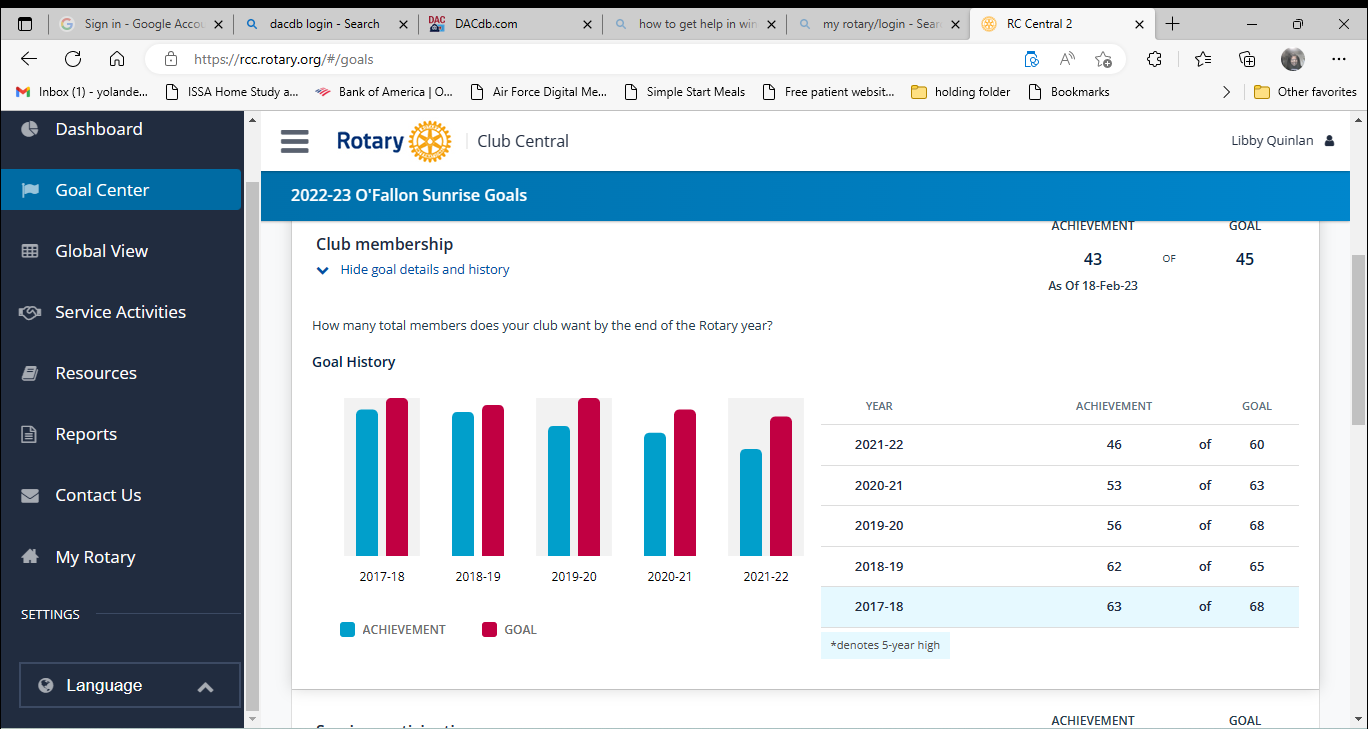 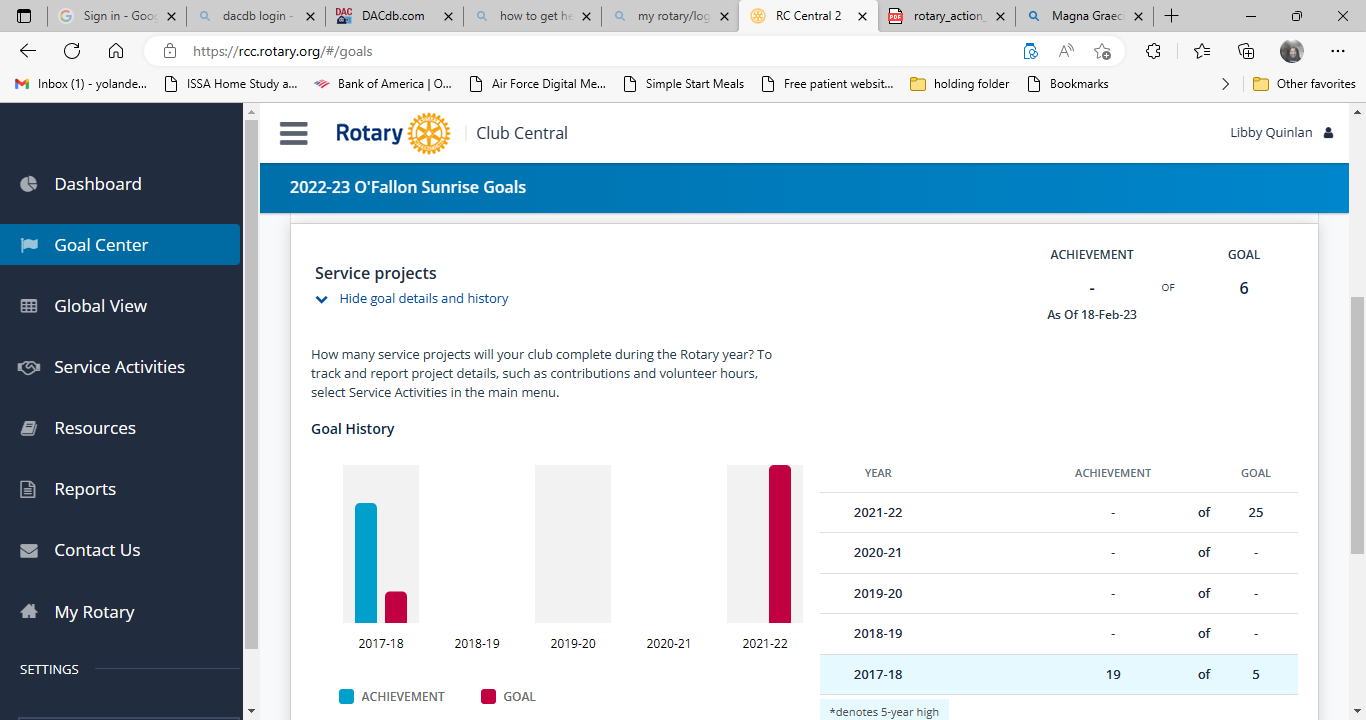 Volunteer Hours
Vine Street Market – 2-hours x 5 people per week (10 hours)
Food Pantry – 4-hours x 5 people one event (20 hours)
Rotary Garden – 2-hours x 5 people per week (10 hours)
Flags – 3-hours x 5 teams per holiday (18 hours)
Annual Grants
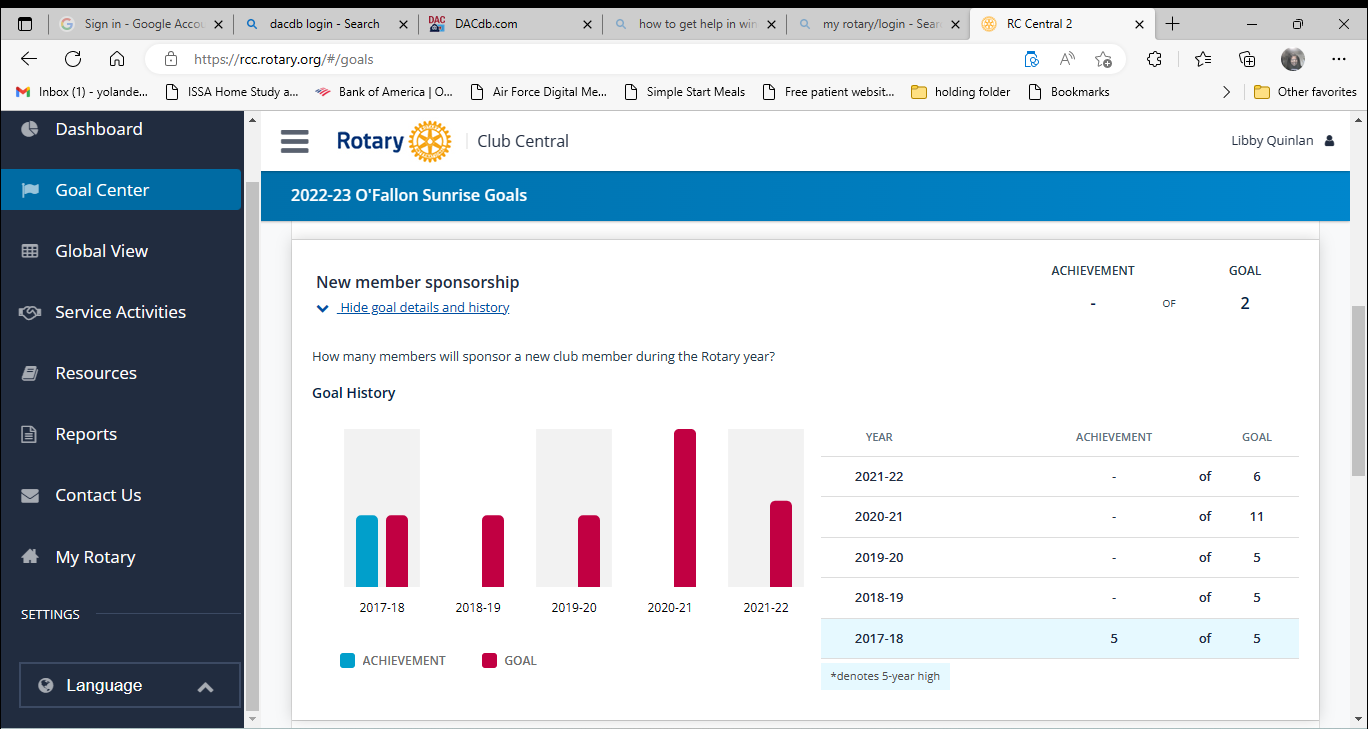 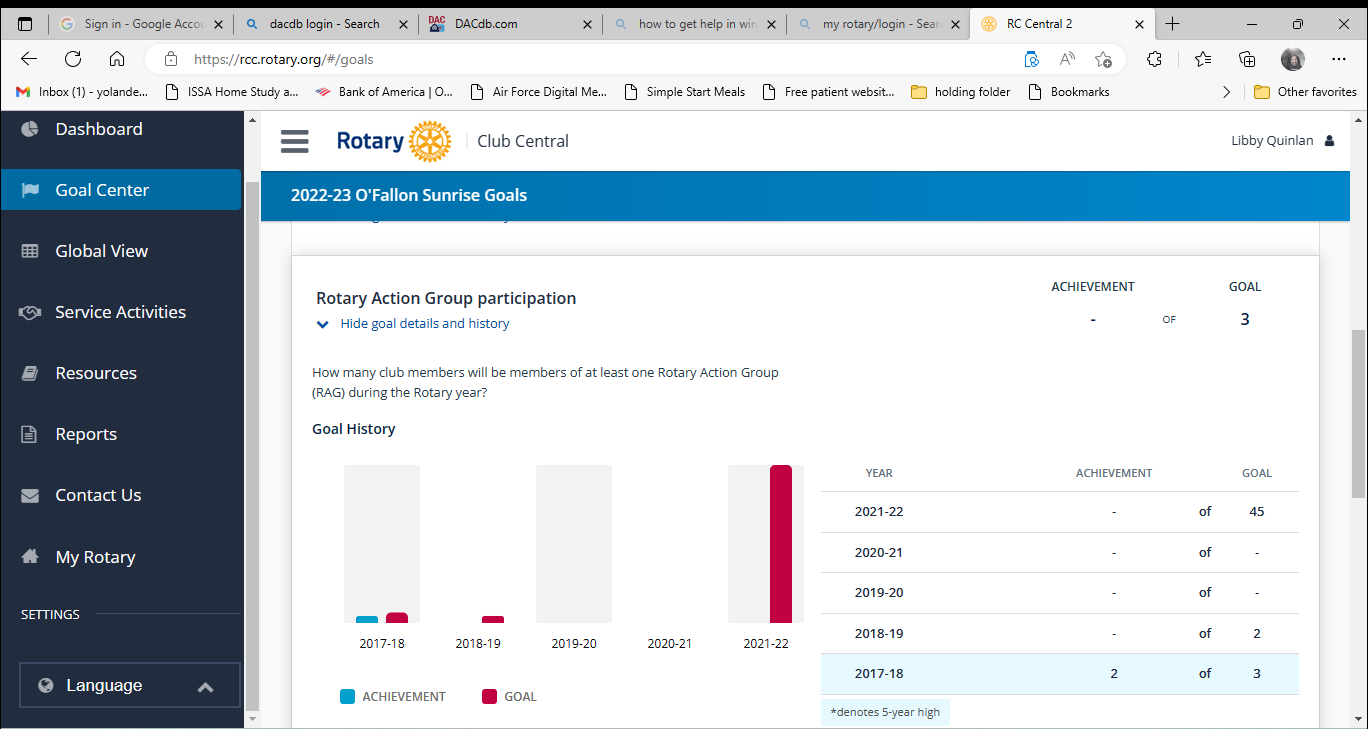 Rotary Action Group …at a glance
Introduction

Rotary Action Groups are international, RI-recognized groups whose members have expertise and 
experience in a particular area of specialization. They use their knowledge, passion, and global 
network to help clubs and districts plan and implement impactful service projects. By bringing 
expertise, partners, funding resources and best practices to projects, they help clubs scale up smaller 
projects to larger, higher impact, more sustainable international initiatives. 

Every year Action Groups submit a report of activities and finances to Rotary International. These 
annual reports summarize the groups’ membership statistics and highlight their humanitarian service activities. The following report provides an overview of the work Action Groups are doing to advance the Object of Rotary worldwide. 

Additional information about Action Groups can be found online, www.rotary.org/actiongroups.
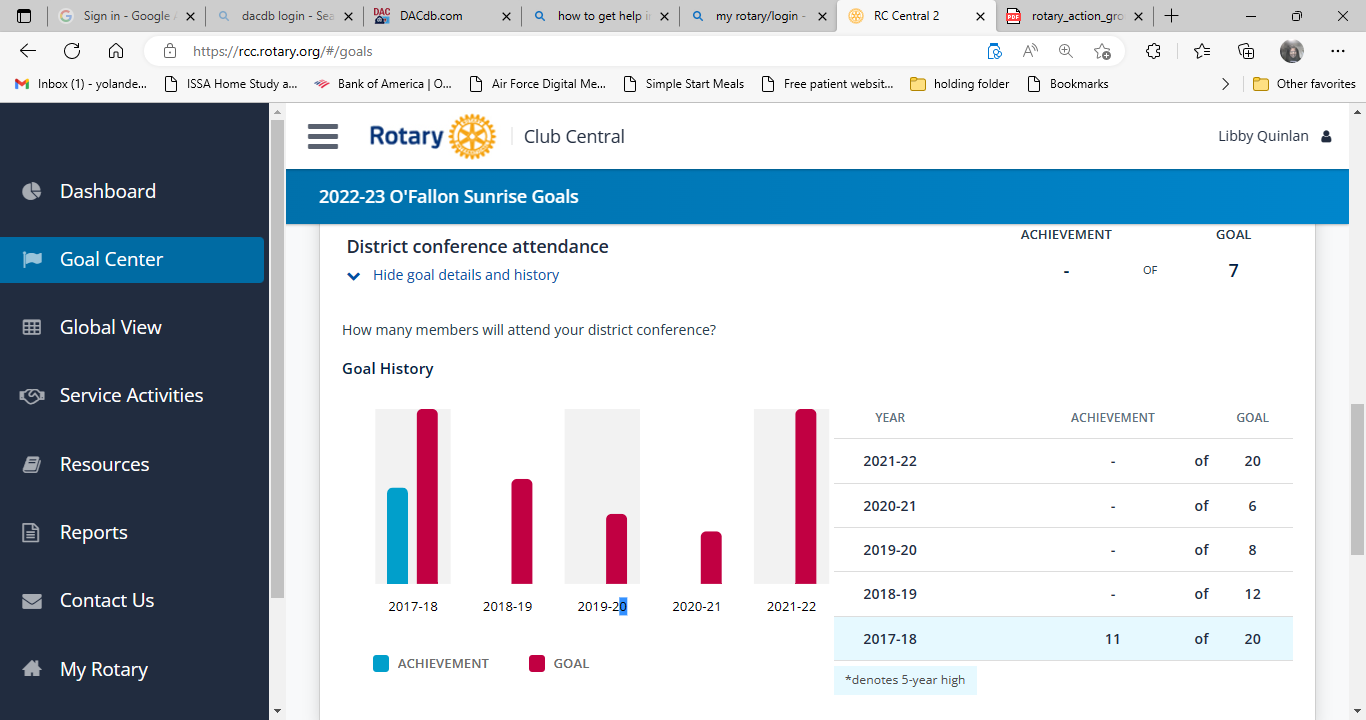 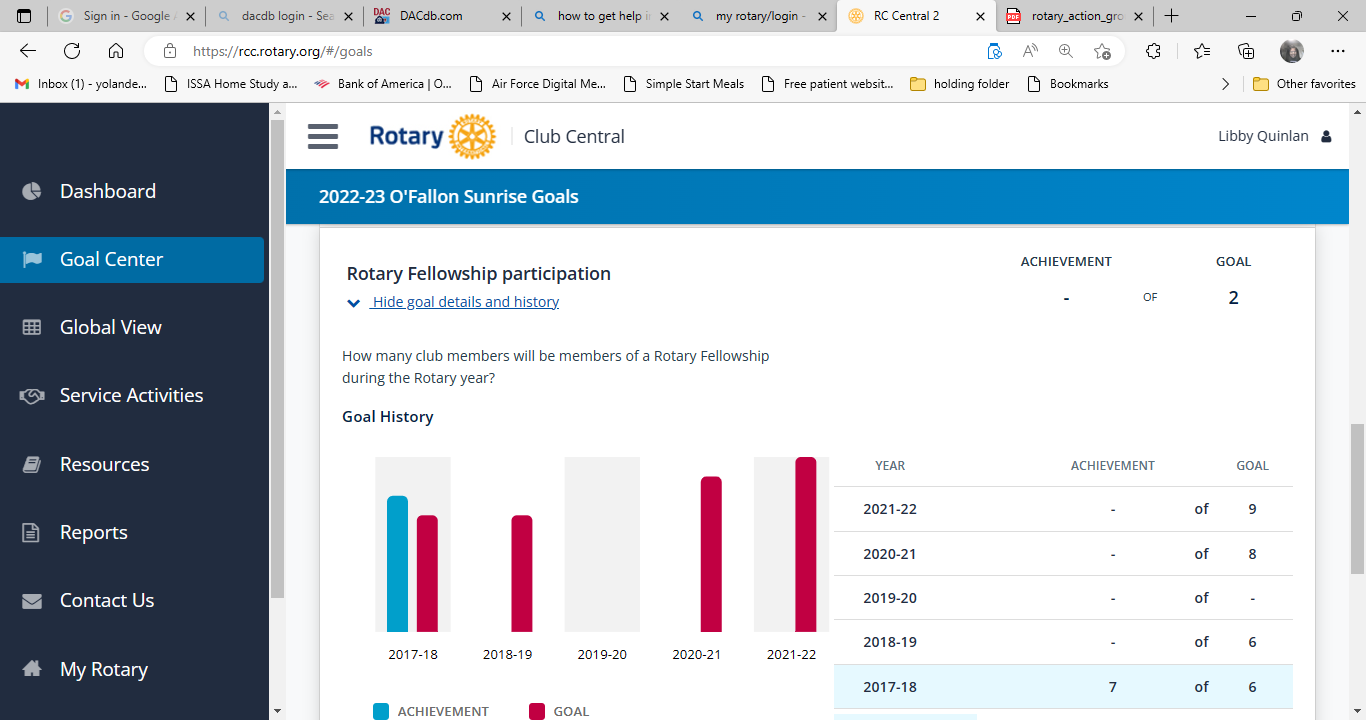 Have you ever wanted to help the club from the comfort of your own chair? Are you interested in a particular subject? One of RI Goals is membership participation in a Rotary Fellowship. Meet like minded people and help our club succeed.
Visit the group's website or email it to learn more.
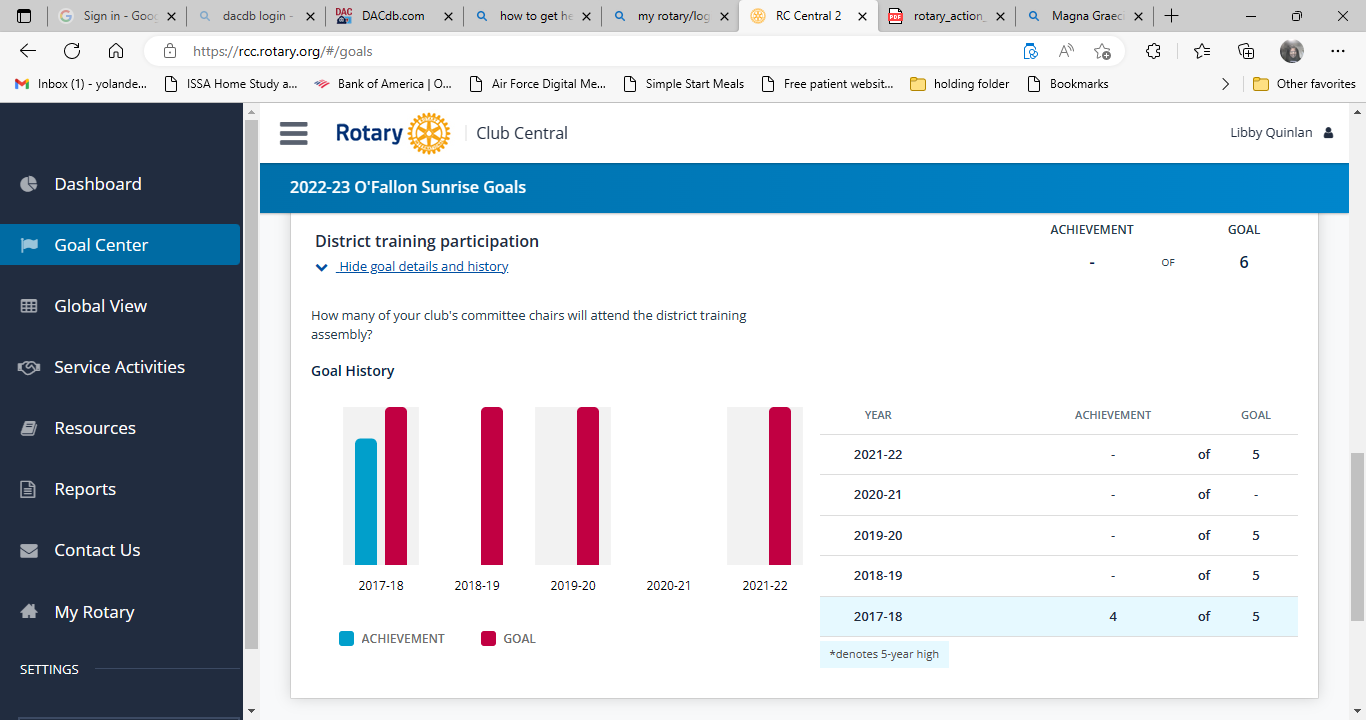 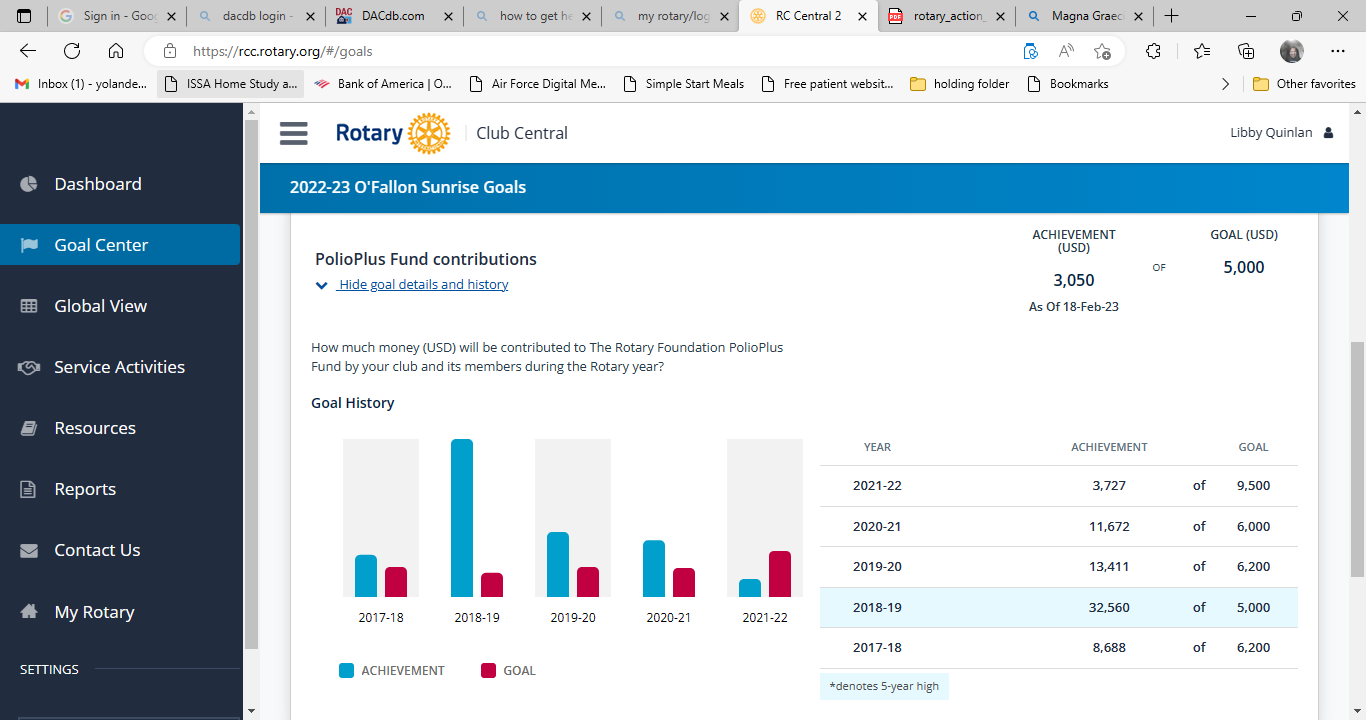 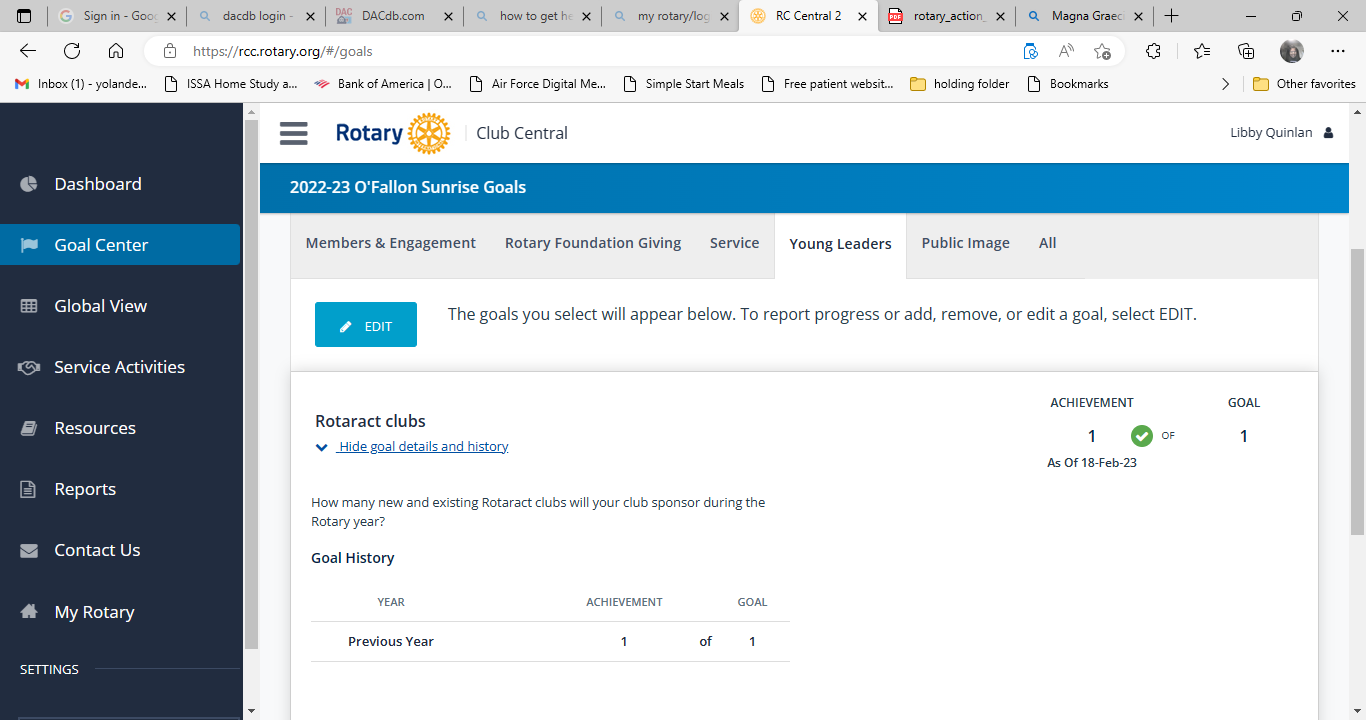 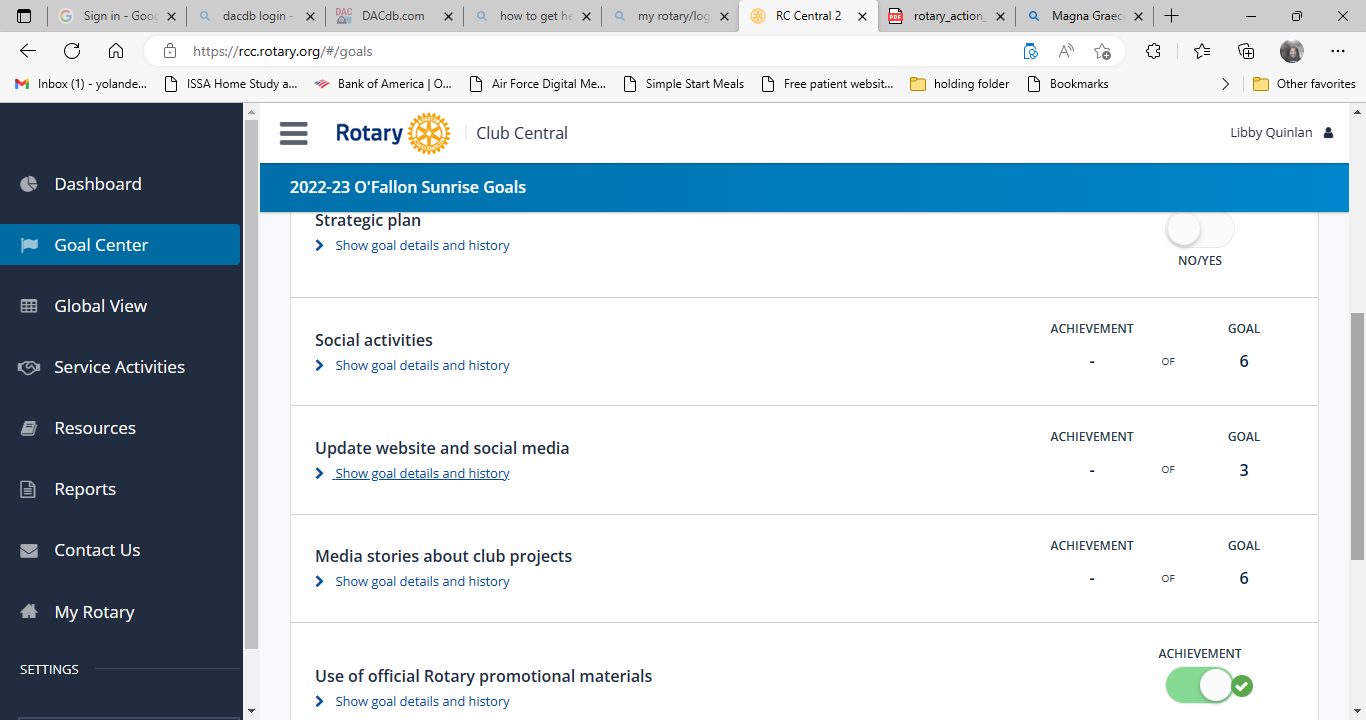 We do need to host a visioning.
Sunrise at Sunset is a perfect example.
Thank Steve Stater by assisting and providing content.
Help Steve by providing content.
The RI President’s banner is up at every meeting.